государственное бюджетное общеобразовательное учреждение Самарской области основная общеобразовательная школа № 23 города Сызрани городского округа Сызрань Самарской области(ГБОУ ООШ № 23)структурное подразделение «Детский сад №70»
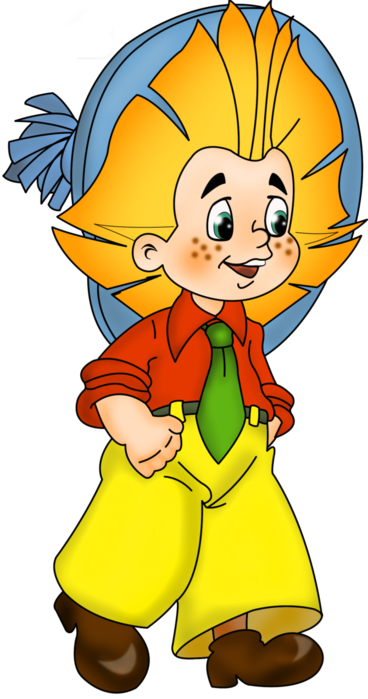 Презентация 
«Незнайка и его друзья»
Выполнила: 
воспитатель Колесова И.П.
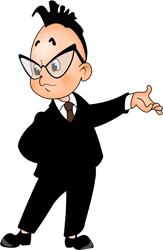 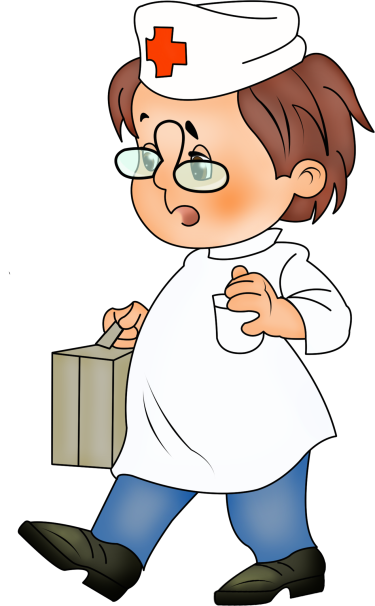 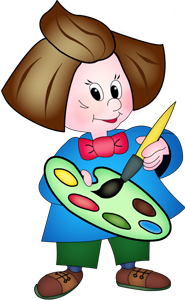 Кто у постели больного сидит?
И как лечиться, он всем говорит;
Кто болен - он капли предложит принять,
Тому, кто здоров, - разрешит погулять.
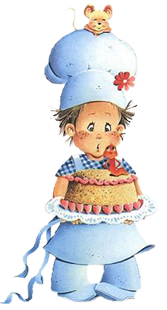 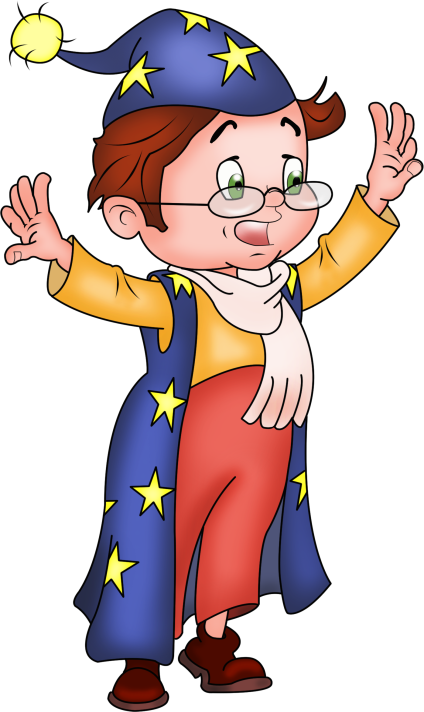 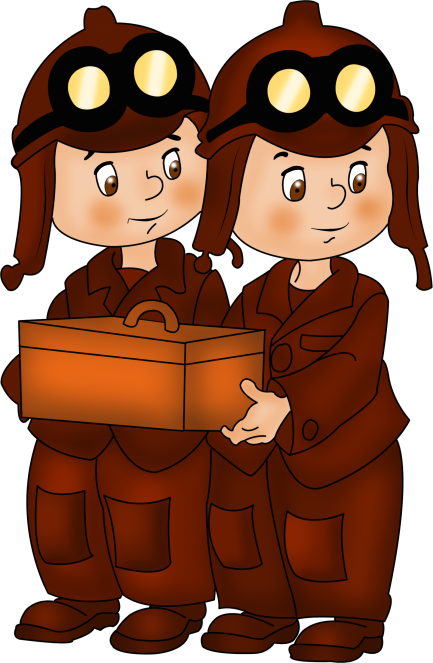 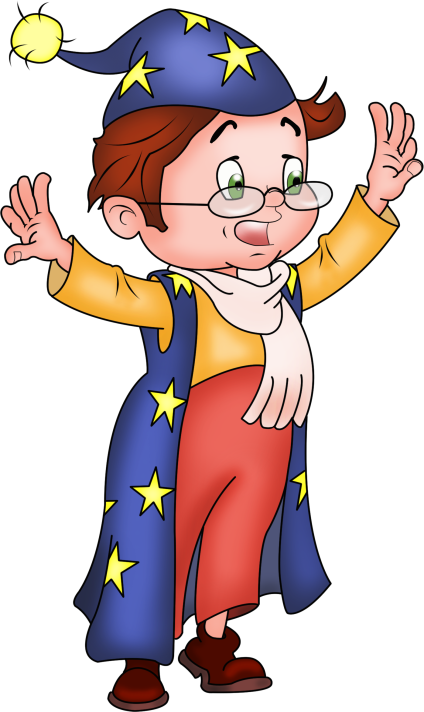 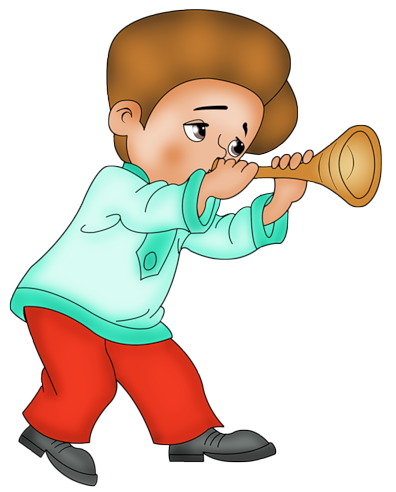 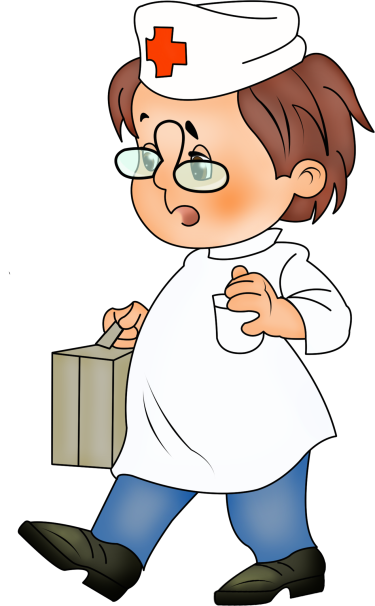 Он по ночам не может спать,
Он должен звёзды сосчитать
И в телескоп увидеть свет
Всех неизведанных планет.
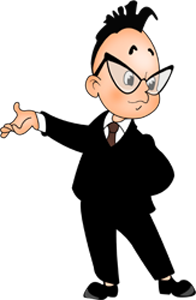 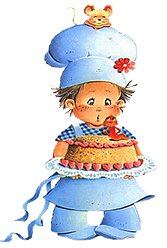 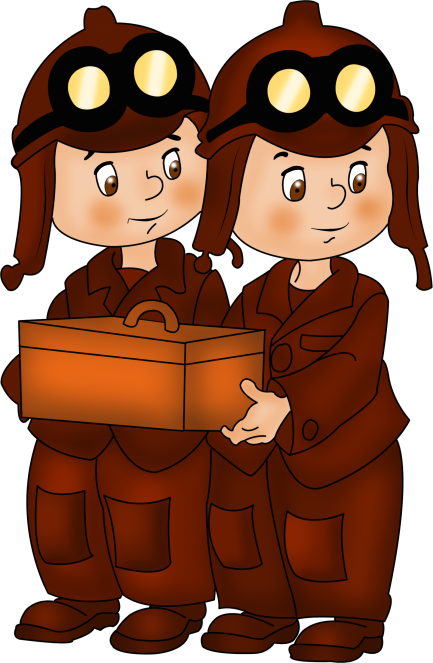 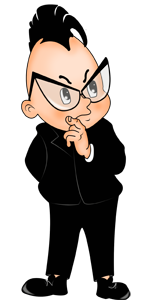 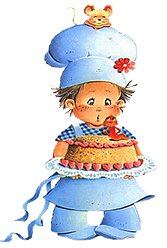 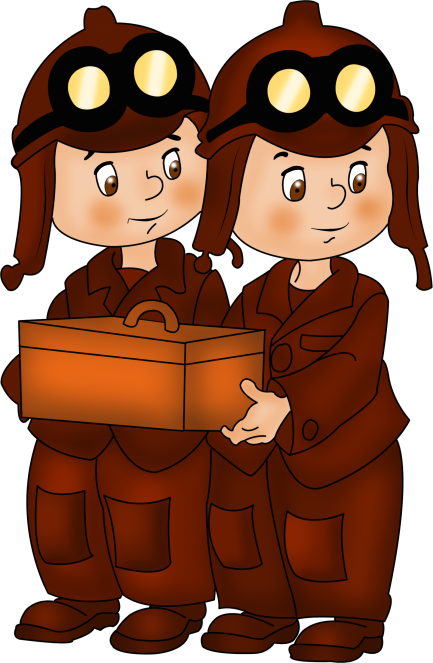 Поломка случилась, простои идут,
Беда приключилась, механика ждут.
С  улыбкой во взгляде, не зная преград,
Он быстро наладит любой агрегат.
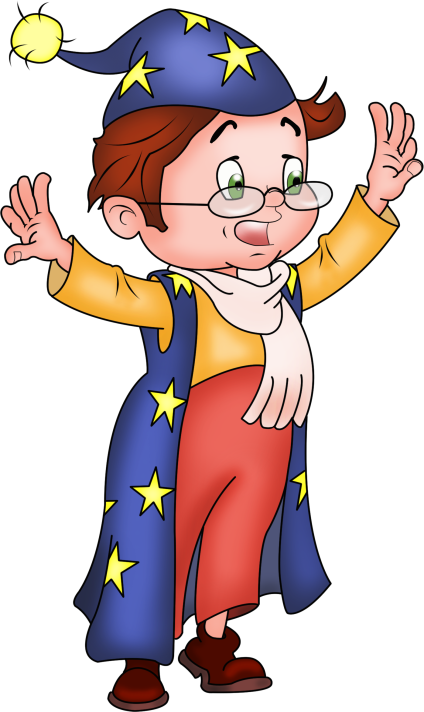 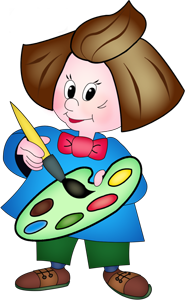 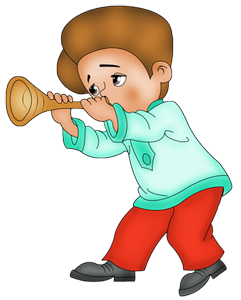 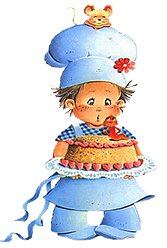 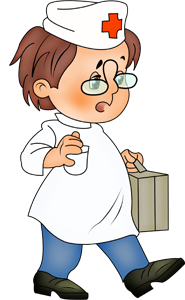 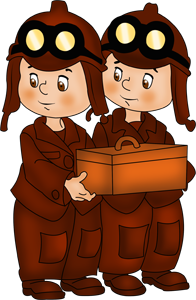 Струны гитары, терпенье, талант
Плюс вдохновенье равно...
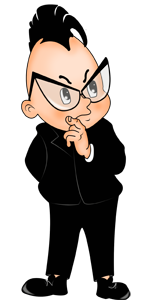 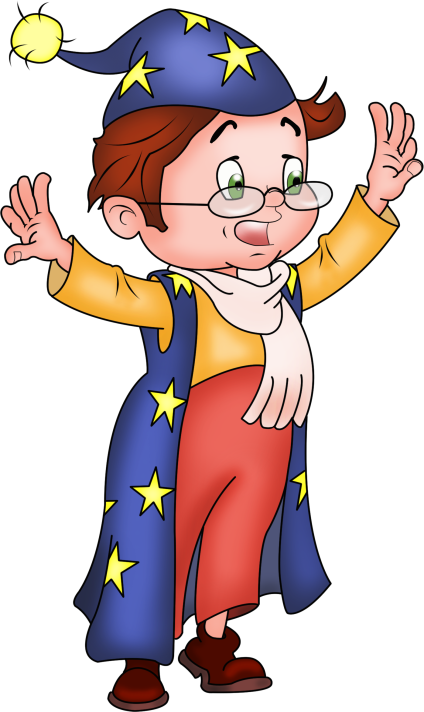 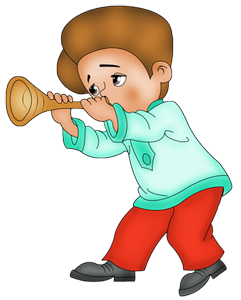 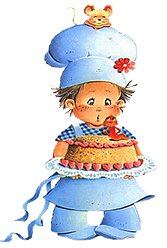 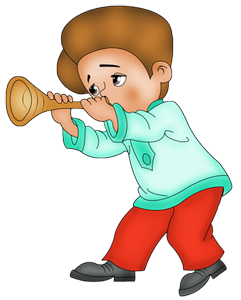 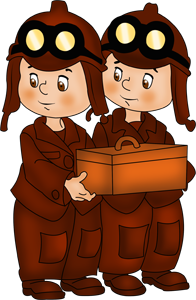 Скажи, кто так вкусно
Готовит щи капустные,
Пахучие котлеты,
Салаты, винегреты,
Все завтраки, обеды?
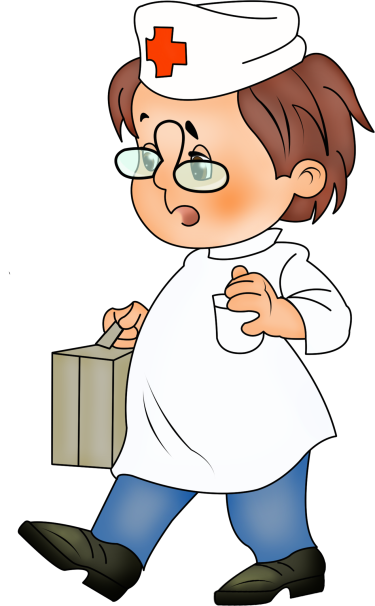 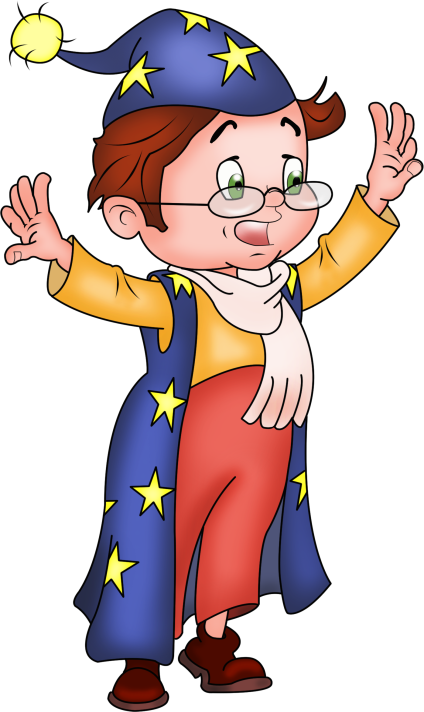 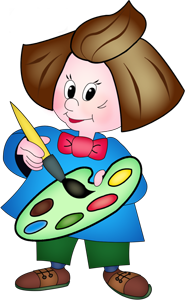 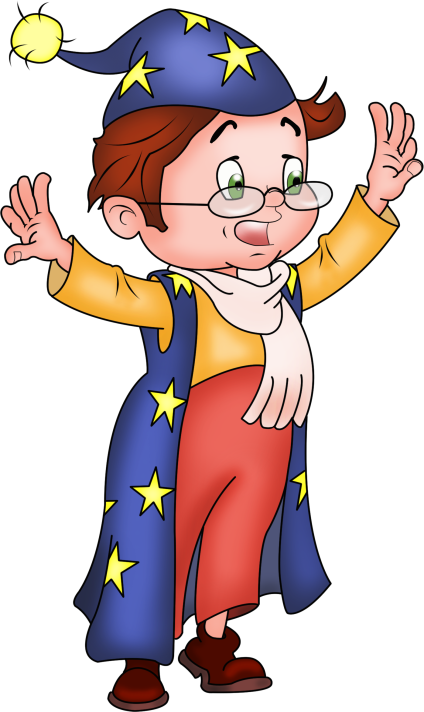 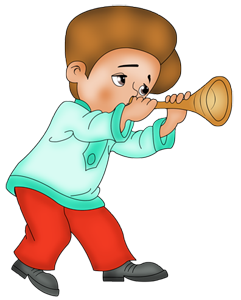 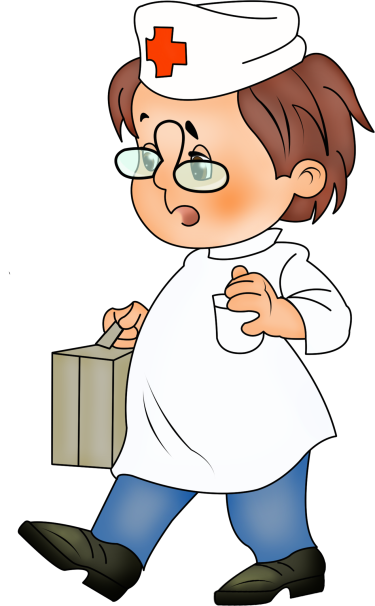 Он знает всё на свете -
Как на небе Солнце светит,
Про молекулу и атом
Может рассказать ребятам.
Знает всё про ультразвук.
Он ведь - кандидат наук!.
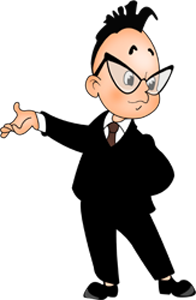 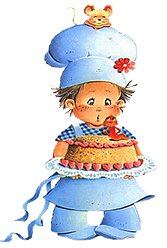 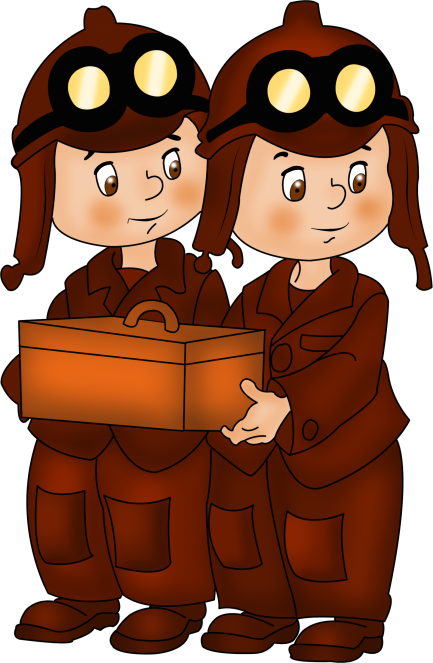 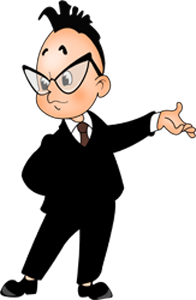 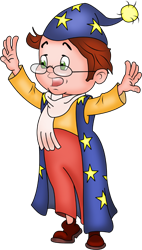 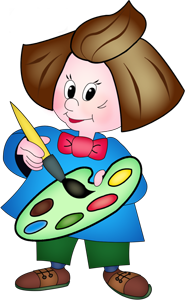 У меня есть карандаш,
Разноцветная гуашь,
Акварель, палитра, кисть
И бумаги плотный лист,
А еще – мольберт-треножник,
Потому что я …
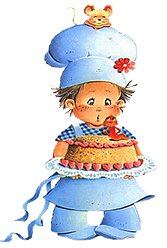 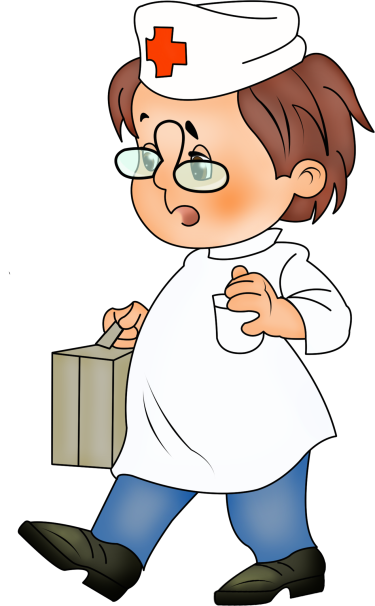 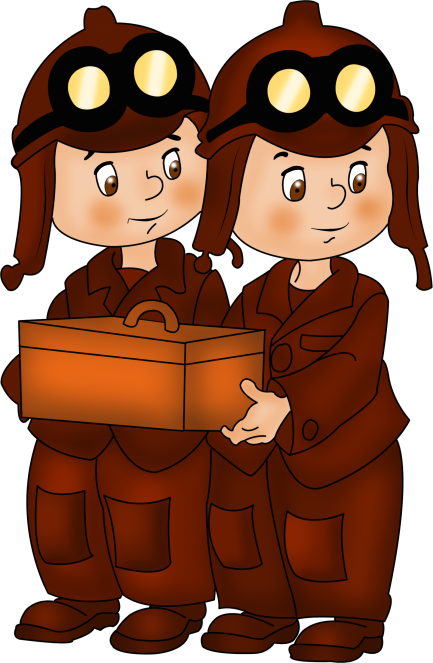 Дидактическая игра«Что лишнее»
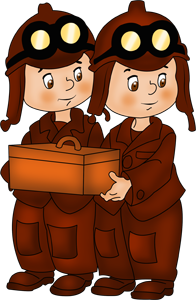 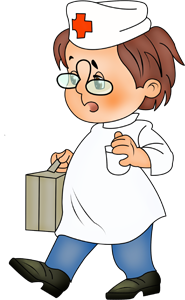 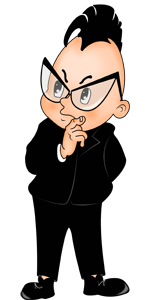 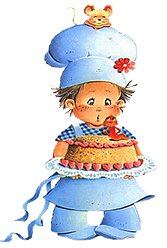 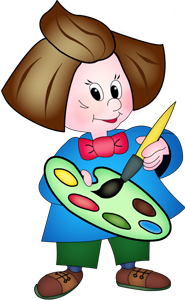 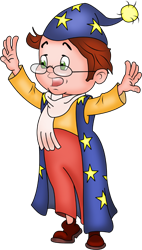 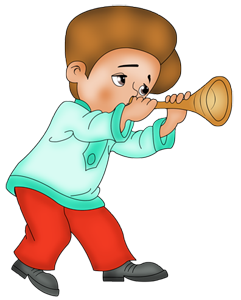 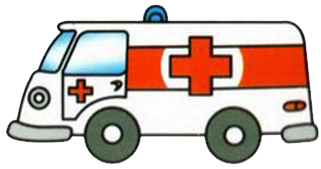 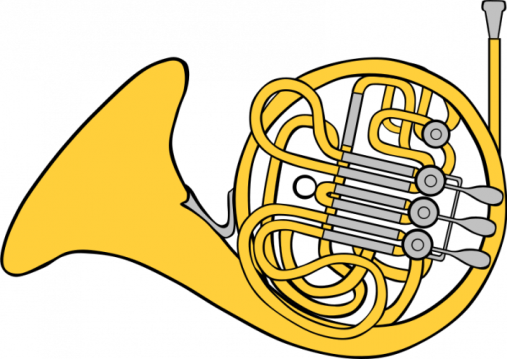 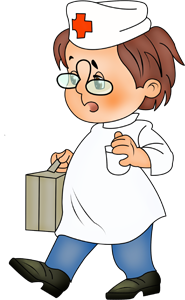 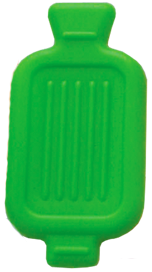 Что не нужно
доктору в его 
работе ?
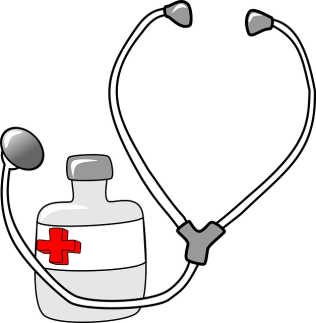 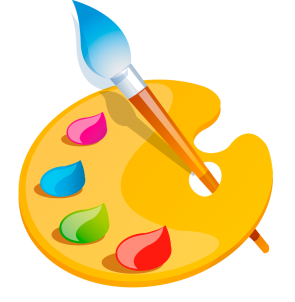 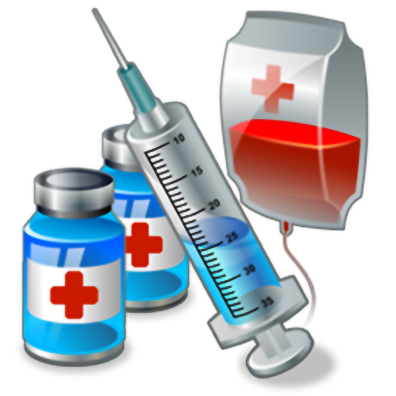 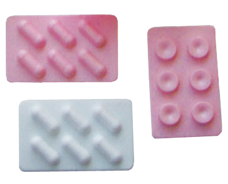 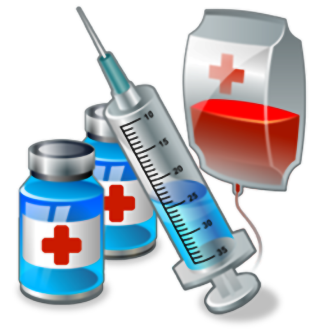 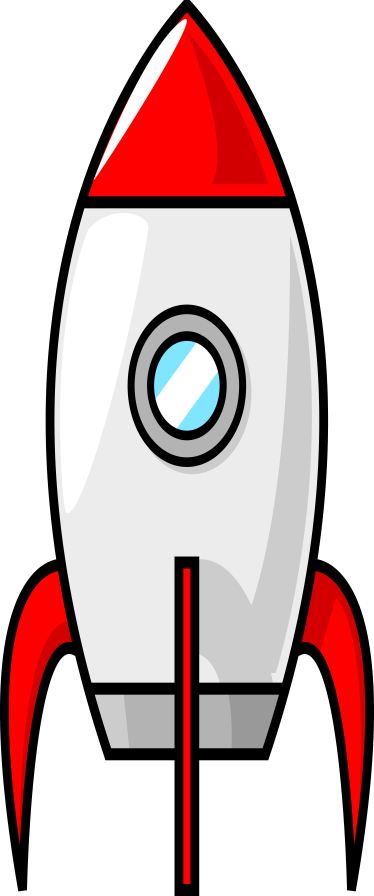 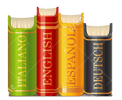 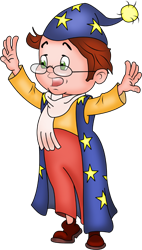 Что не 
пригодится
астроному ?
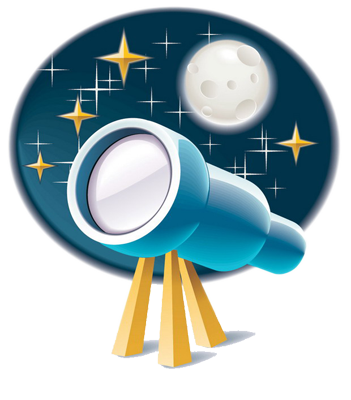 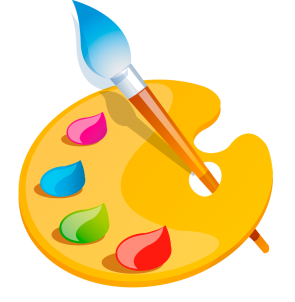 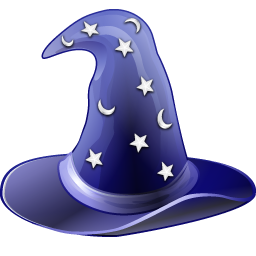 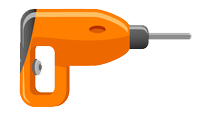 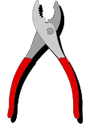 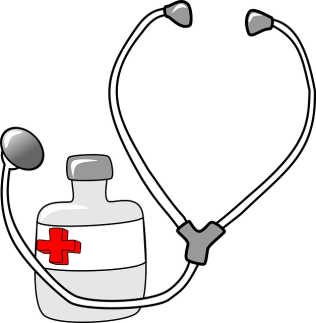 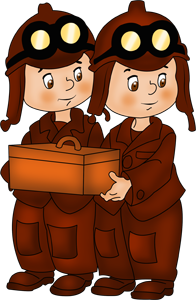 Что не возьмут 
с собой 
механики 
отправляясь
на работу ?
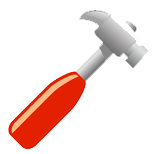 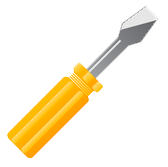 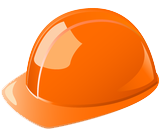 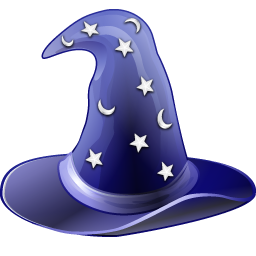 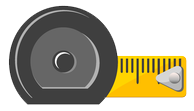 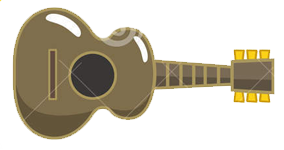 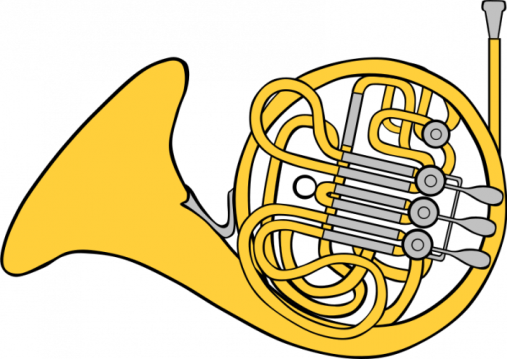 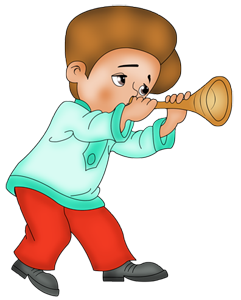 Чем не будет
пользоваться
музыкант ?
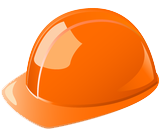 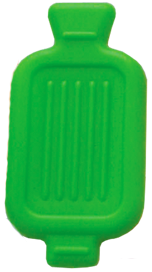 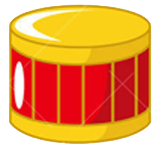 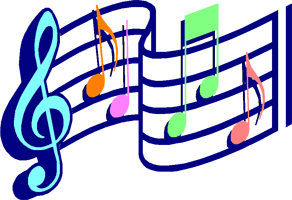 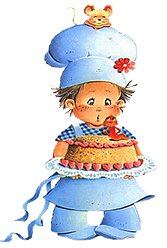 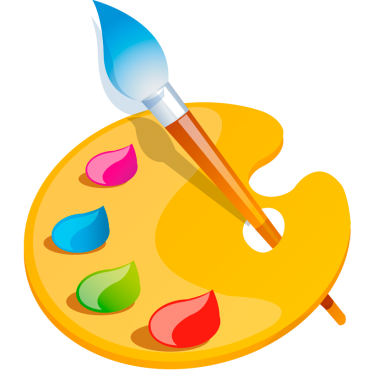 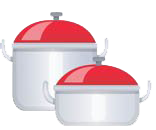 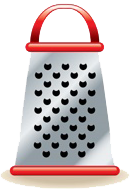 Что не нужно
повару в его 
работе ?
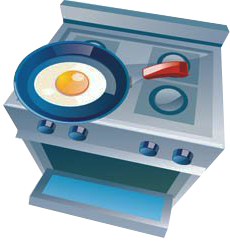 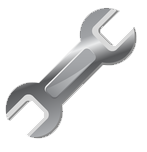 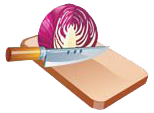 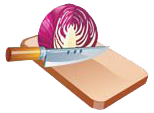 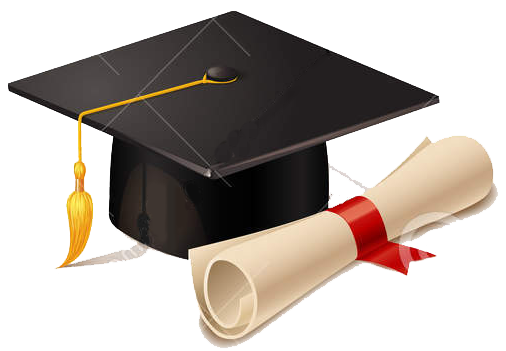 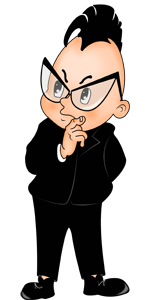 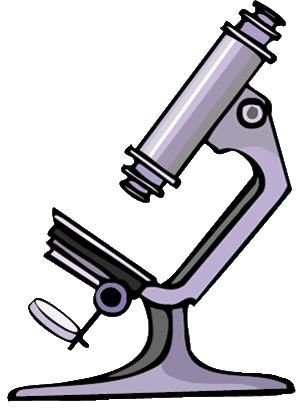 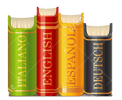 Что лишнее
 в работе 
ученого ?
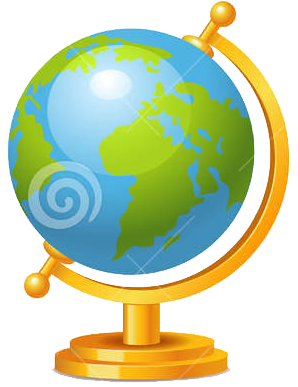 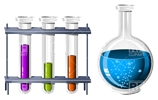 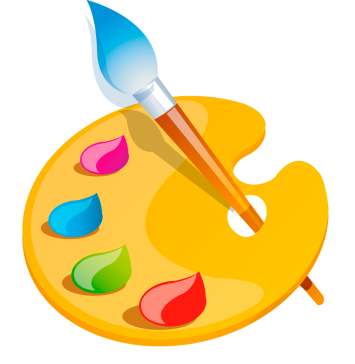 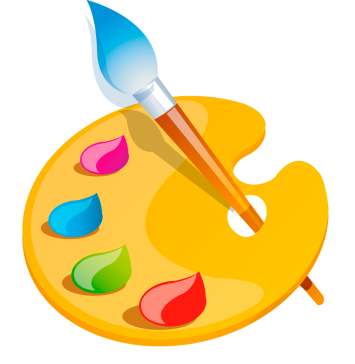 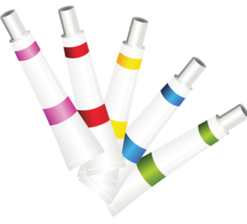 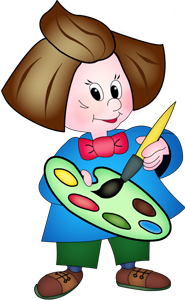 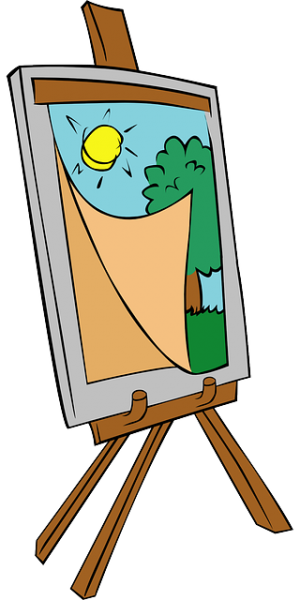 Чем не будет
пользоваться
художник ?
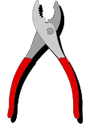 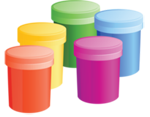 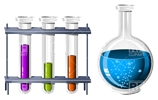 Молодцы !!!
Используемый материал
Графика - клипарты, рисунки с ресурса Яндекс-картинки
Программы – Photoshop CS3, CorelDRAW X5, Paint.NET 3.36
http://zanimatika.narod.ru
http://deti.ledibashkirii.ru
http://lad-lad.ru